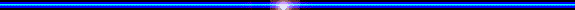 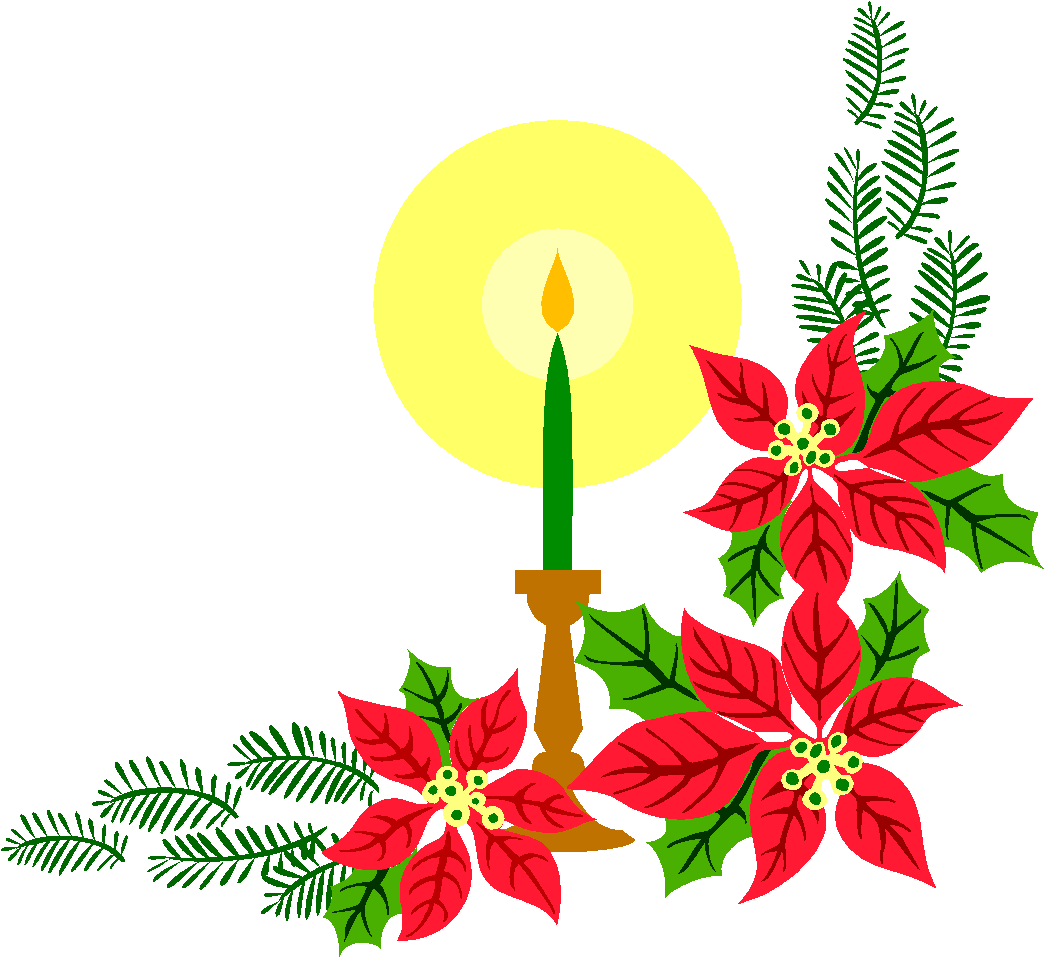 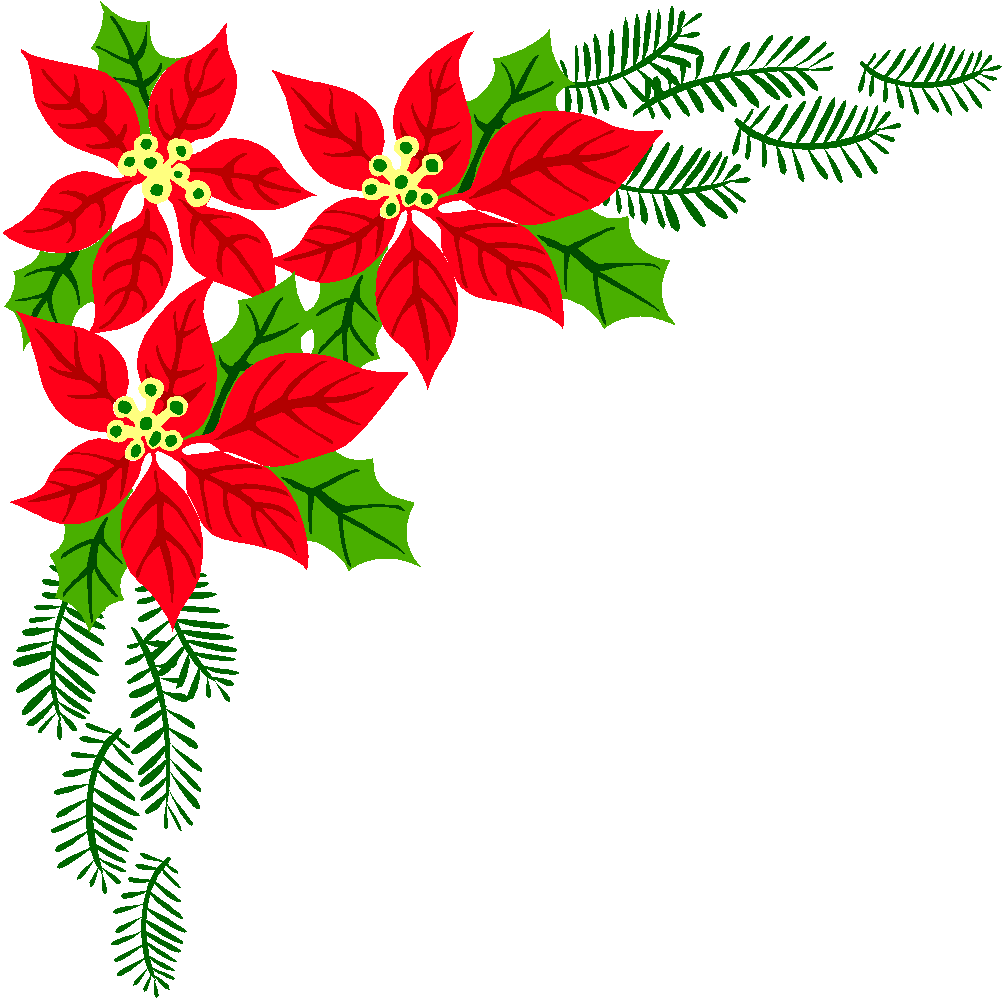 SỞ GIÁO DỤC VÀ ĐÀO TẠO NAM ĐỊNH
Chào mừng quý thầy cô đến dự giờ môn Ngữ văn!
TRƯỜNG THPT PHẠM VĂN NGHỊ
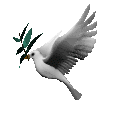 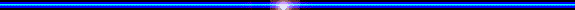 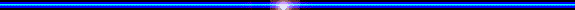 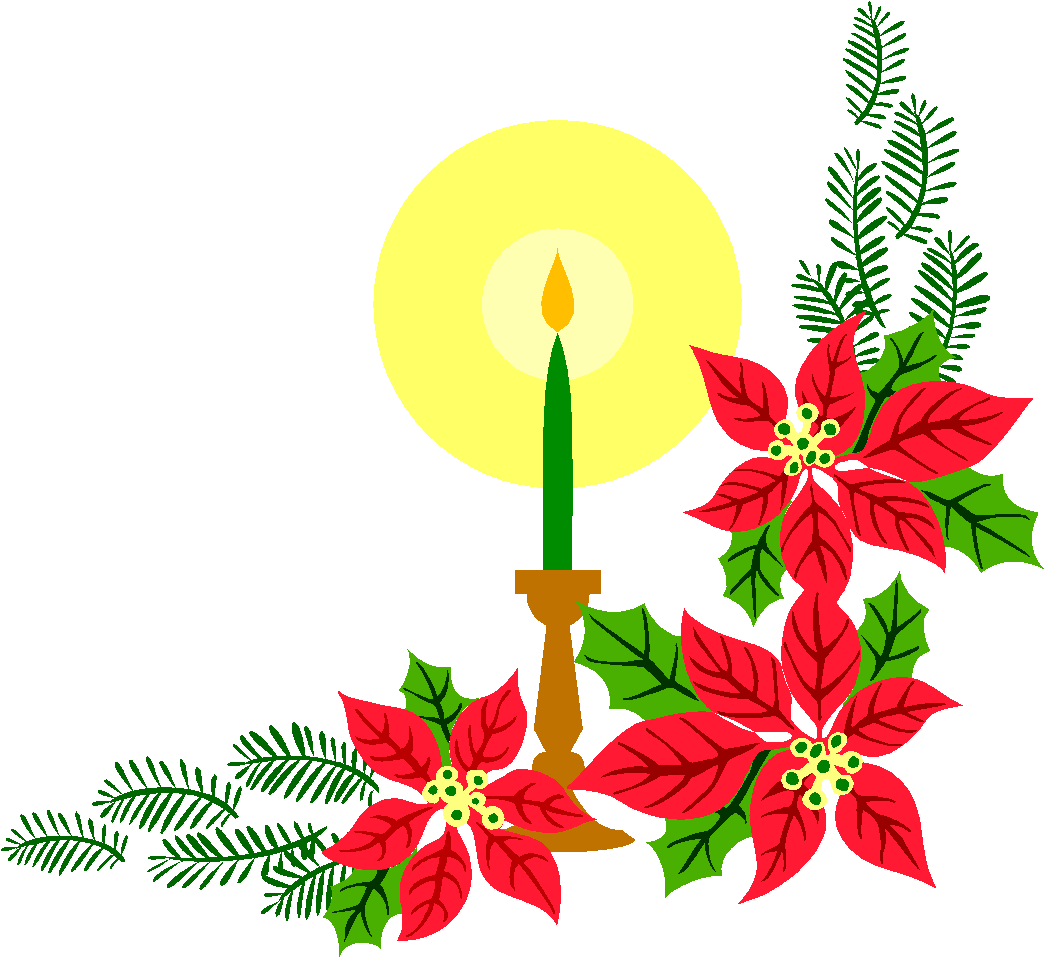 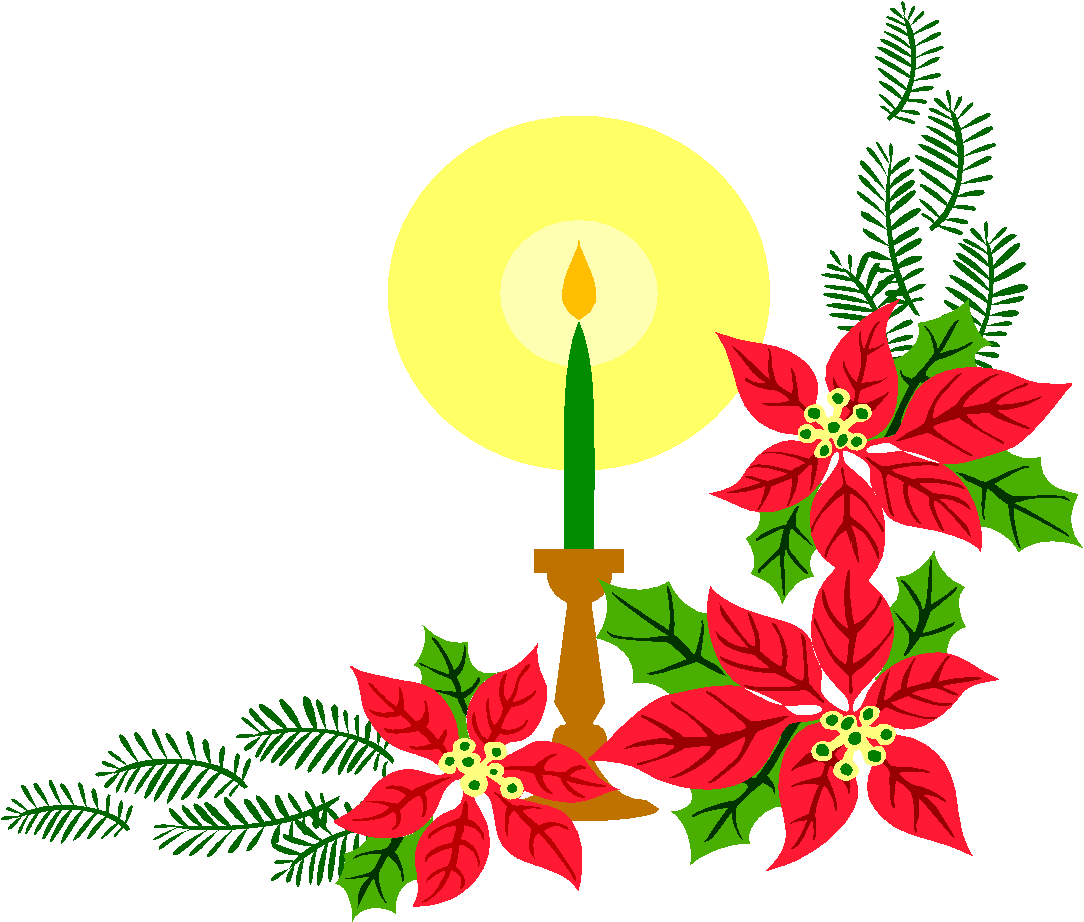 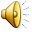 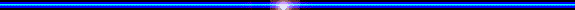 TRÒ CHƠI
MẢNH GHÉP LỊCH SỬ
Trò chơi có tổng cộng 6 mảnh ghép.
Mỗi nhóm sẽ có ít nhất 1 lượt chọn mảnh ghép để trả lời câu hỏi.
 Trả lời đúng được 10 điểm, trả lời sai không bị trừ điểm.
 Các nhóm còn lại trả lời đúng 5 điểm.
 Còn 2 mảnh ghép đội nào nhanh tay được quyền trả lời.
 Đội nào trả lời đúng hình nền được 20 điểm.
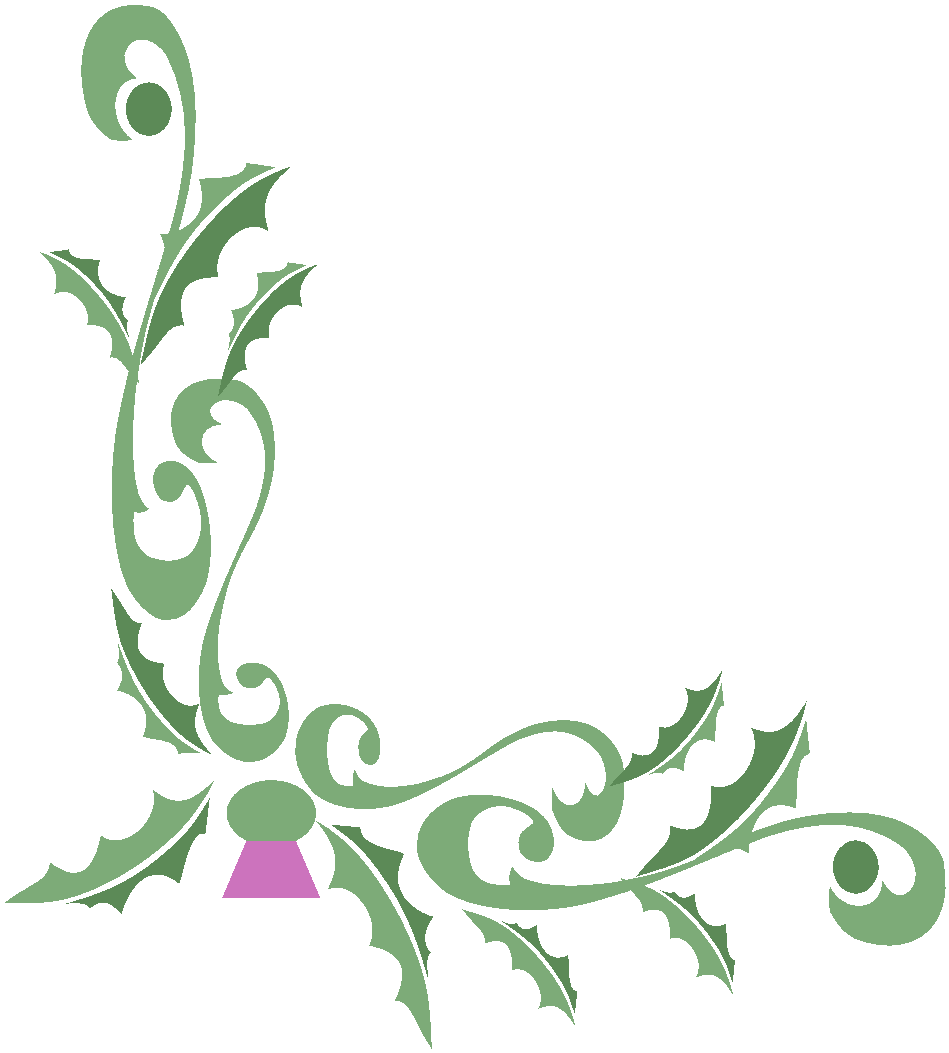 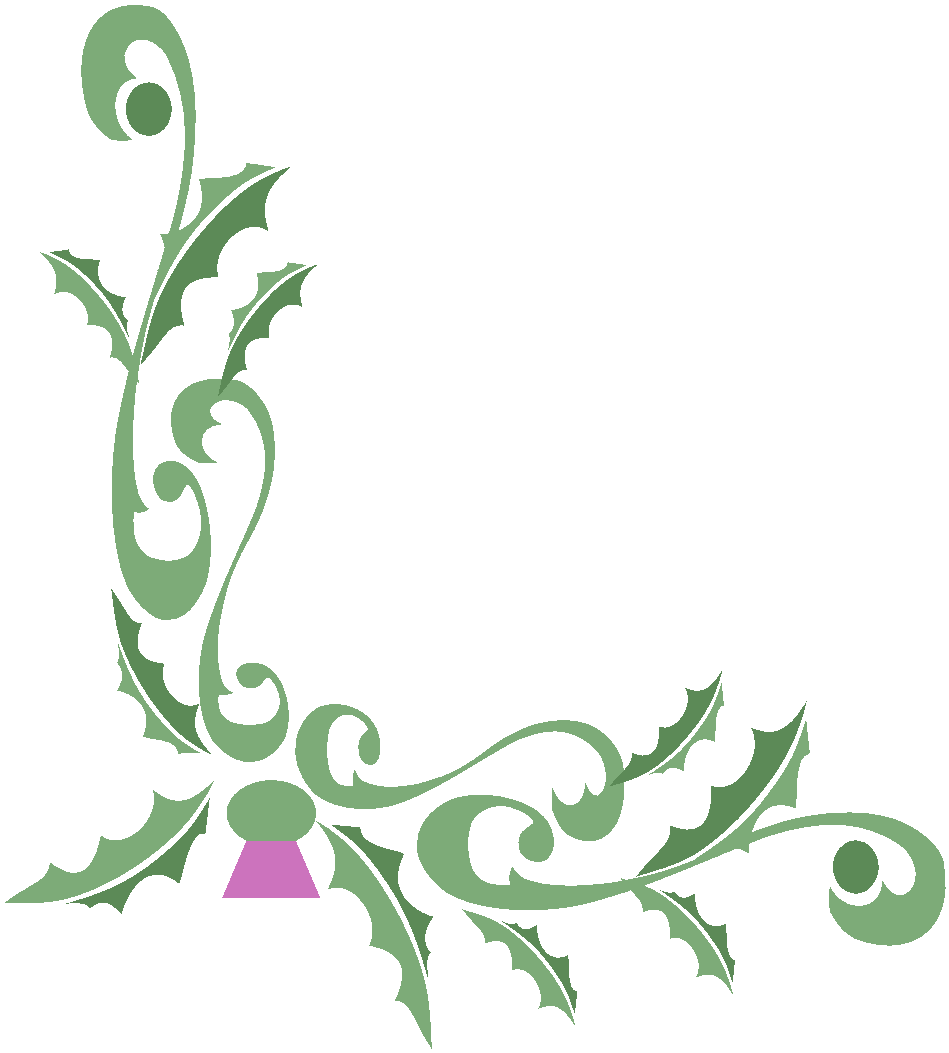 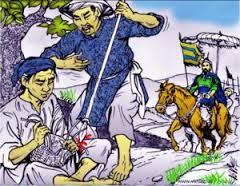 1
2
3
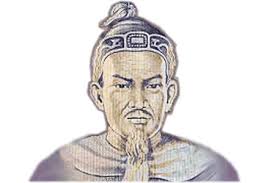 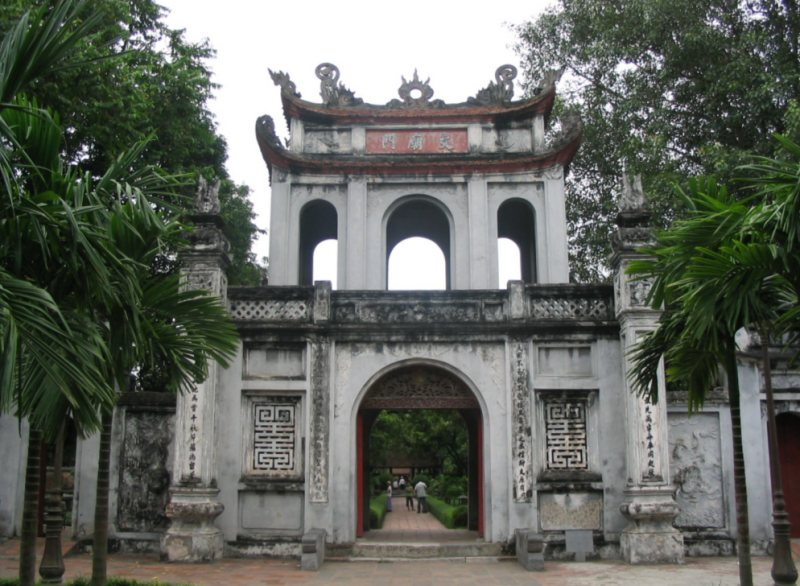 MẢNH GHÉP  NHÂN VẬT LỊCH SỬ
4
5
6
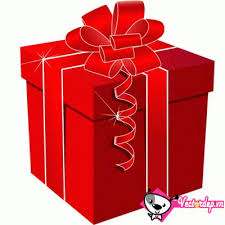 Ô PHẦN THƯỞNG 10 Đ
“Vó ngựa Mông Cổ đến đâu thì ở đó cỏ không mọc được”.
Cho biết quân giặc này đến xâm lược nước ta vào 
triều đại thời nào?
Vị vua nào từng ra lệnh cho nghỉ chầu 5 ngày để tưởng nhớ đến một võ tướng?
Vào thời Trần, quân đội của ta ai cũng đều thích
xăm vào cánh tay 2 chữ:
Cho biết quân giặc nào sang nước ta xâm lược 3 lần?
Sát Thát.
Quân Nguyên-Mông
TRẦN MINH TÔNG
Thời Trần
ĐÂY LÀ NGÔI SAO KHÔNG MAY MẮN
ĐỘI BẠN BỊ TRỪ 5 điểm
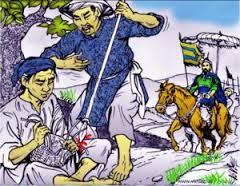 1
2
3
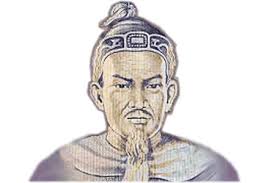 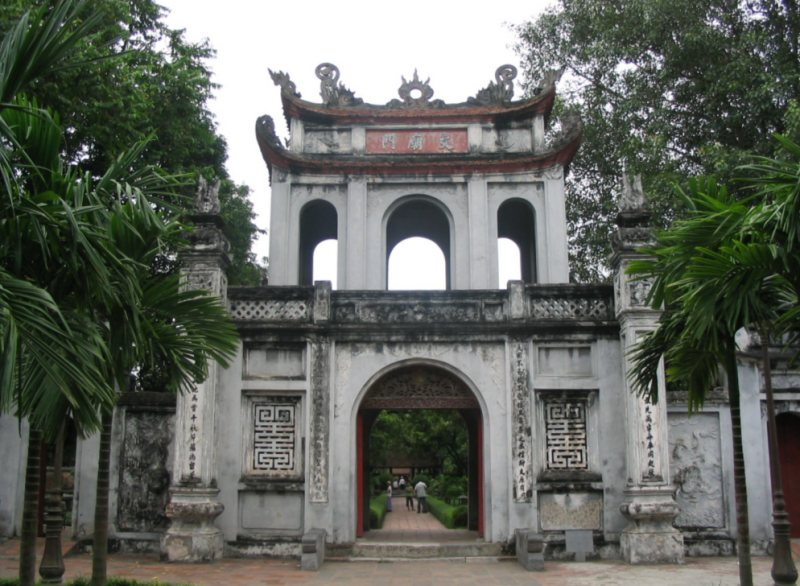 MẢNH GHÉP  NHÂN VẬT LỊCH SỬ
4
5
6
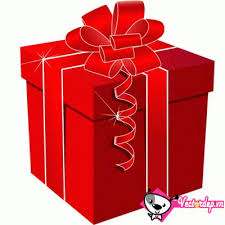 Ô PHẦN THƯỞNG 10 Đ
“Vó ngựa Mông Cổ đến đâu thì ở đó cỏ không mọc được”.
Cho biết quân giặc này đến xâm lược nước ta vào 
triều đại thời nào?
Vị vua nào từng ra lệnh cho nghỉ chầu 5 ngày để tưởng nhớ đến một võ tướng?
Vào thời Trần, quân đội của ta ai cũng đều thích
xăm vào cánh tay 2 chữ:
Cho biết quân giặc nào sang nước ta xâm lược 3 lần?
Sát Thát.
Quân Nguyên-Mông
TRẦN MINH TÔNG
Thời Trần
ĐÂY LÀ NGÔI SAO KHÔNG MAY MẮN
ĐỘI BẠN BỊ TRỪ 5 điểm
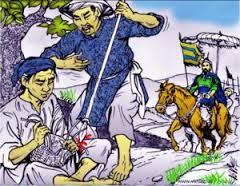 1
2
3
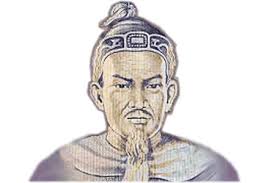 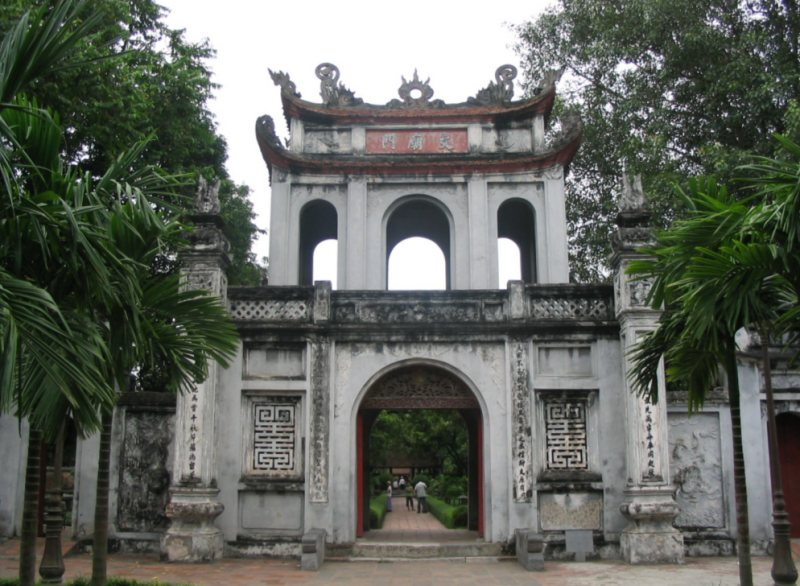 MẢNH GHÉP  NHÂN VẬT LỊCH SỬ
4
5
6
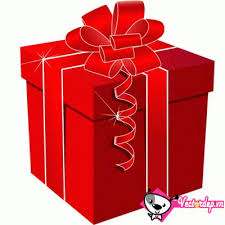 Ô PHẦN THƯỞNG 10 Đ
“Vó ngựa Mông Cổ đến đâu thì ở đó cỏ không mọc được”.
Cho biết quân giặc này đến xâm lược nước ta vào 
triều đại thời nào?
Vị vua nào từng ra lệnh cho nghỉ chầu 5 ngày để tưởng nhớ đến một võ tướng?
Vào thời Trần, quân đội của ta ai cũng đều thích
xăm vào cánh tay 2 chữ:
Cho biết quân giặc nào sang nước ta xâm lược 3 lần?
Sát Thát.
Quân Nguyên-Mông
TRẦN MINH TÔNG
Thời Trần
ĐÂY LÀ NGÔI SAO KHÔNG MAY MẮN
ĐỘI BẠN BỊ TRỪ 5 điểm
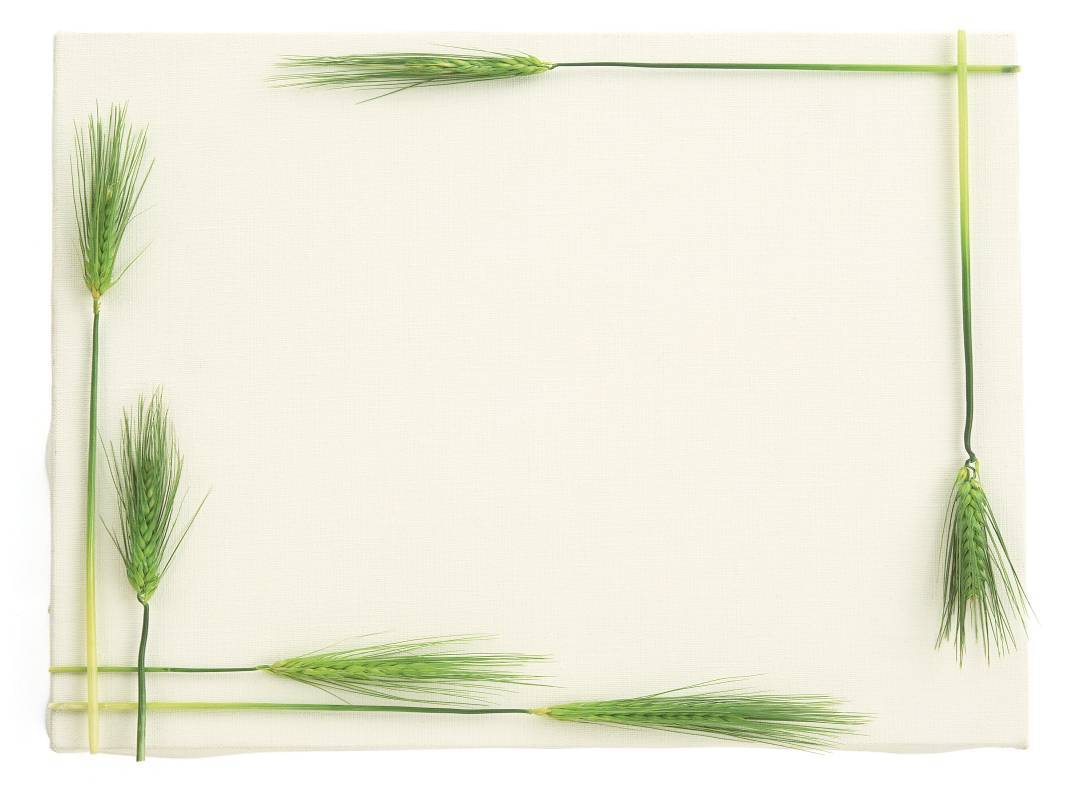 Tiết PPCT: 37
Tá lßng
( ThuËt hoµi )
Phạm Ngũ Lão
Gv: Nguyễn Thị Chuyền
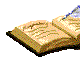 TỎ LÒNG-PHẠM NGŨ LÃO
TÌM HIỂU CHUNG
1. Tác giả:
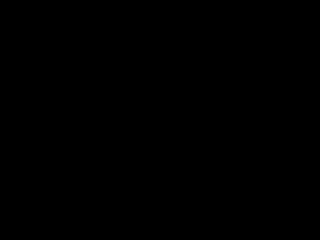 TỎ LÒNG-PHẠM NGŨ LÃO
TÌM HIỂU CHUNG
1. Tác giả:
Phạm Ngũ Lão (1255-1320). Quê Đường Hào-Hải Dương.
 Văn võ song toàn.
 Có nhiều đóng góp cho cuộc kháng chiến chống quân Mông- Nguyên
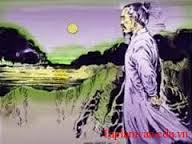 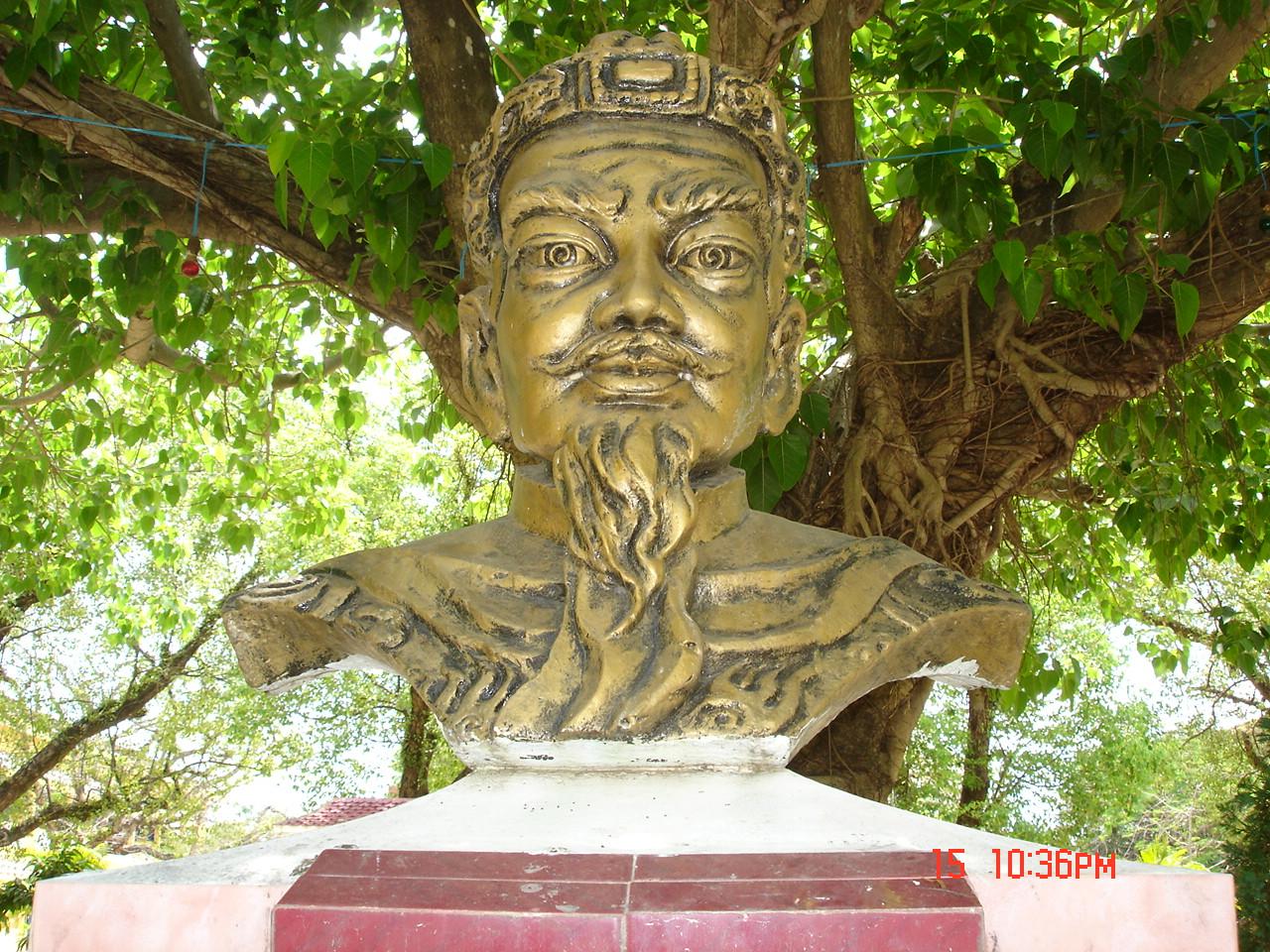 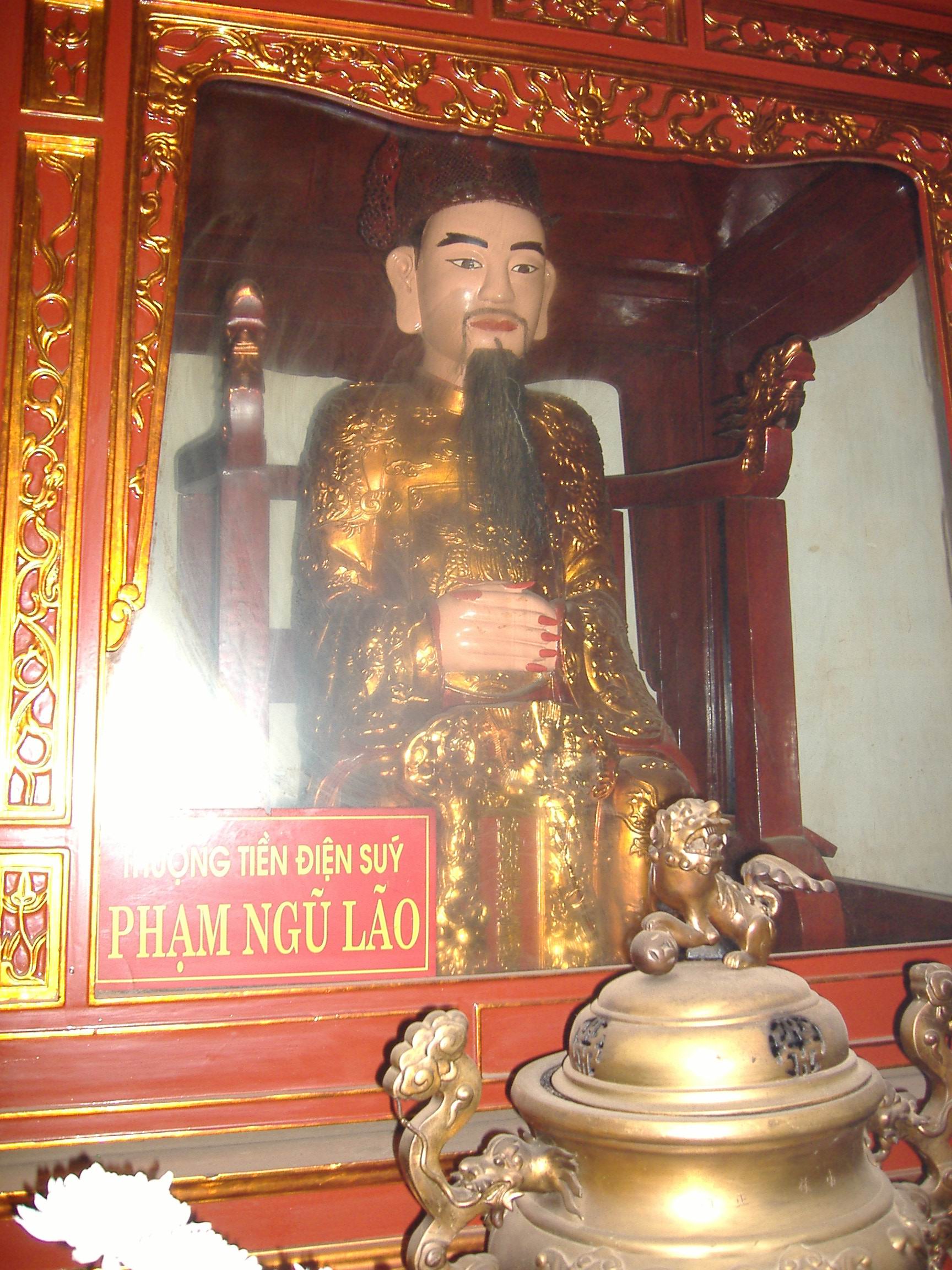 Đền thờ Phạm Ngũ Lão
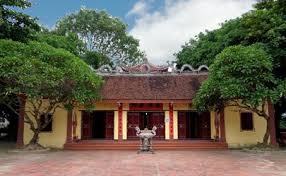 Đền thờ Kiếp Bạc
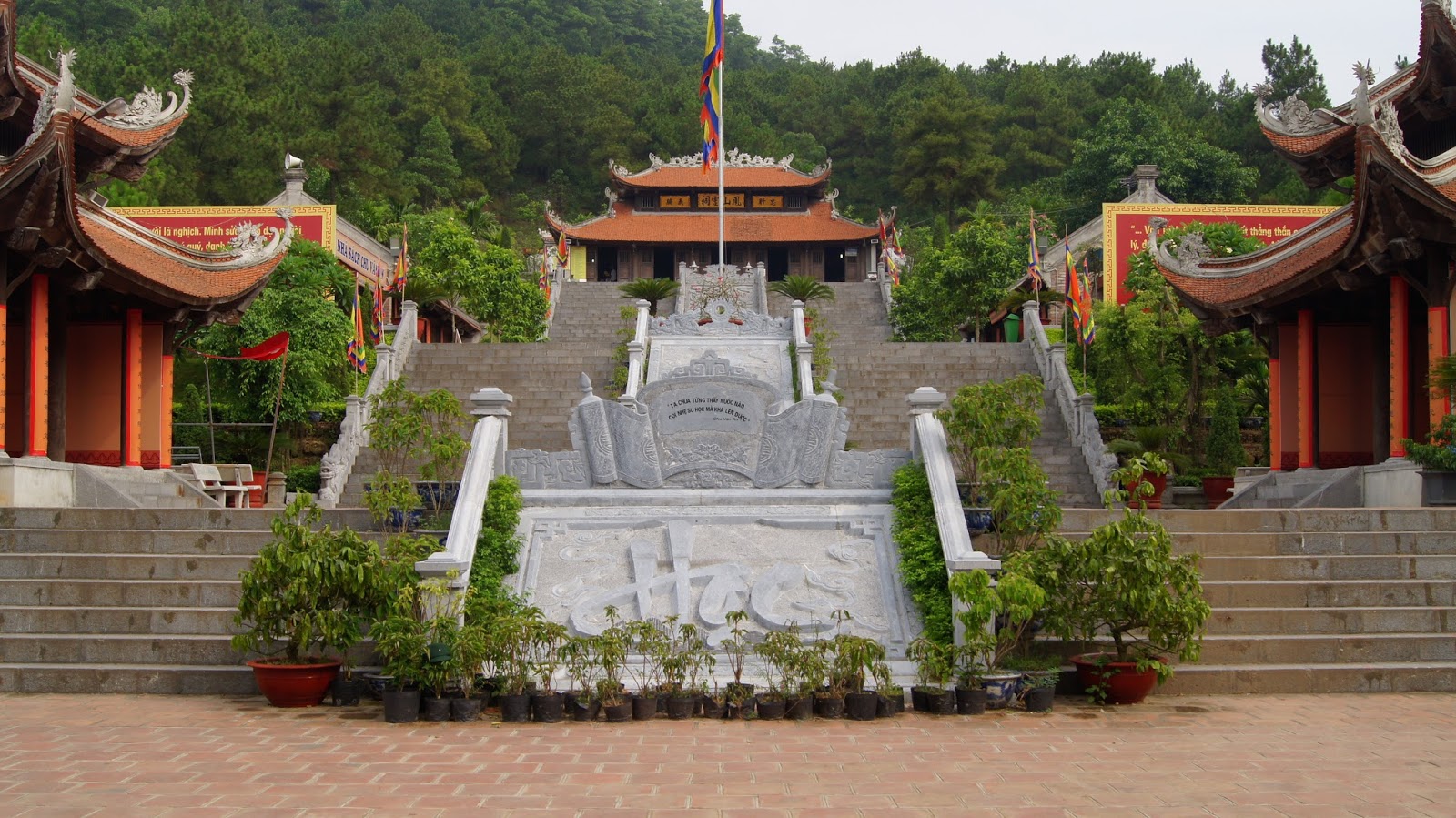 TỎ LÒNG-PHẠM NGŨ LÃO
2. Tác phẩm
TÌM HIỂU CHUNG
Tác giả
a. Hoµn c¶nh s¸ng t¸c:
- Ra đời trong cuộc kháng chiến chống quân 
Mông-Nguyên lần thứ 2.
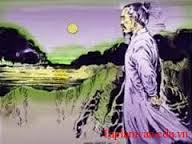 TỎ LÒNG-PHẠM NGŨ LÃO
TÌM HIỂU CHUNG
Tác giả
Tác phẩm
Hoàn cảnh sáng tác
b. Thể loại và bố cục:
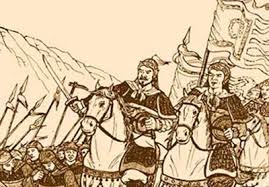 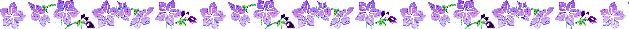 Phiªn ©m
DÞch th¬
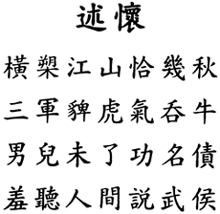 Nguyên tác
Hoµnh sãc giang s¬n kh¸p kØ thu,Tam qu©n tì hæ khÝ th«n ng­u.Nam nhi vÞ liÔu c«ng danh tr¸i,Tu thÝnh nh©n gian thuyÕt Vò hÇu.                               (Ph¹m Ngò L·o)
Móa gi¸o non s«ng tr¶i mÊy thu,Ba qu©n khÝ m¹nh nuèt tr«i tr©u.C«ng danh nam tö cßn v­¬ng nî,Luèng thÑn tai nghe chuyÖn Vò hÇu.                      (Bïi Văn Nguyªn dÞch)
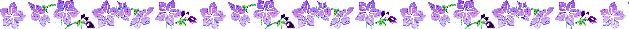 TỎ LÒNG-PHẠM NGŨ LÃO
TÌM HIỂU CHUNG
Tác giả
Tác phẩm
Hoàn cảnh sáng tác
b. Thể loại và bố cục:
* ThÓ lo¹i:
ThÊt ng«n tø tuyÖt Đ­êng luËt
* Bố cục:
2 phần (Tiền giải- Hậu giải )
Phần 1: Câu 1,2: Hình tượng người tráng sĩ và quân đội thời Trần
Phần 2: Câu 3,4: Tâm sự người tráng sĩ.
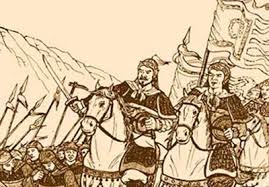 TỎ LÒNG-PHẠM NGŨ LÃO
TÌM HIỂU CHUNG
Tác giả
Tác phẩm
Hoàn cảnh sáng tác
Thể loại và bố cục
II. ĐỌC-HIỂU VĂN BẢN
II. ĐỌC-HIỂU VĂN BẢN
THẢO LUẬN NHÓM
- Cho biết hình ảnh “ba quân” là chỉ ai? Khí thế quân đội nhà Trần được thể hiện như thế nào bằng bút pháp nghệ thuật gì?
-Câu thơ đầu hình tượng con người hiện lên với tư thế nào? So sánh với phần dịch thơ?Con người xuất hiện trong bối cảnh không gian và thời gian như thế nào?Họ mang tầm vóc ra sao?
Nhóm 1
Nhóm 2
THẢO LUẬN NHÓM
HẾT GI-Ờ!
-Vũ hầu là ai?
- Vì sao tác giả “thẹn”? Cái “thẹn” đó mang ý nghĩa gì?
- Em hiểu như thế nào về cụm từ “công danh” và “công danh trái”? Từ đó cho biết quan niệm của người xưa về chí làm trai?
Nhóm 3
Câu 3
Nhóm 4
Câu 4
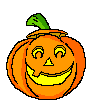 TỎ LÒNG-PHẠM NGŨ LÃO
TÌM HIỂU CHUNG
Tác giả
Tác phẩm
Hoàn cảnh sáng tác
Thể loại và bố cục
II. ĐỌC-HIỂU VĂN BẢN
Câu 1,2: Hình tượng người tráng sĩ 
và quân đội thời Trần
II. ĐỌC-HIỂU VĂN BẢN
TỎ LÒNG-PHẠM NGŨ LÃO
a. Hình tuợng người tráng sĩ nhà Trần.
TÌM HIỂU CHUNG
Tác giả
Tác phẩm
Hoàn cảnh sáng tác
Thể loại và bố cục
Hoành sóc giang sơn kháp kỉ thu
II. ĐỌC-HIỂU VĂN BẢN
Câu 1,2: Hình tượng người tráng sĩ và quân đội thời Trần
Bản dịch chưa lột tả tư thế hiên ngang, 
lẫm liệt
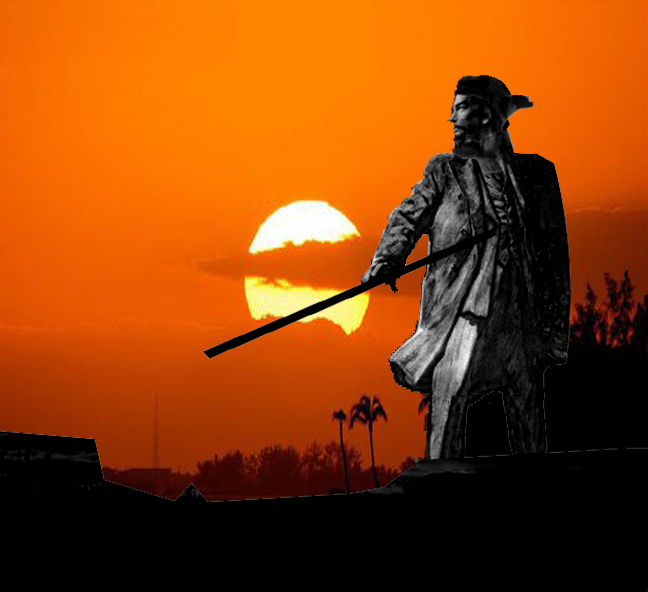 III
Cầm ngang ngọn giáo gìn giữ đất nước đã mấy thu
TỎ LÒNG-PHẠM NGŨ LÃO
a.  Hình ảnh người tráng sĩ nhà Trần.
TÌM HIỂU CHUNG
Tác giả
Tác phẩm
Hoàn cảnh sáng tác
Thể loại và bố cục
Không gian: giang sơn
Không gian rộng lớn của vũ trụ
II. ĐỌC-HIỂU VĂN BẢN
Câu 1,2:
a. Hình tượng người tráng sĩ
Thời gian: kháp kỉ thu
Thời gian dài đằng đẳng
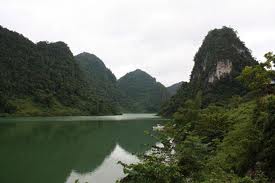 Tầm vóc: Lớn lao, kì vĩ, sánh ngang vũ trụ
=> Dựng lên chân dung người tráng sĩ lớn lao, 
kì vĩ, nổi bật giữa không gian và thời gian.
TỎ LÒNG-PHẠM NGŨ LÃO
b.  Hình ảnh quân đội nhà Trần.
TÌM HIỂU CHUNG
Tác giả
Tác phẩm
Hoàn cảnh sáng tác
Thể loại và bố cục
Tam quân tì hổ khí thôn ngưu
Hình ảnh Tam quân: quân đội nhà Trần
II. ĐỌC-HIỂU VĂN BẢN
Sức mạnh, khí thế của quân đội, dân tộc.
So sánh, ẩn dụ: tì hổ
Câu 1,2: Hình tượng người tráng sĩ
Thậm xưng: khí thôn ngưu
a. Câu 1: Hình ảnh người 
tráng sĩ nhà Trần
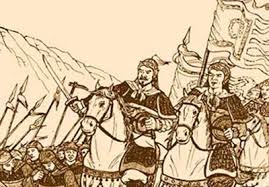 TỎ LÒNG-PHẠM NGŨ LÃO
TÌM HIỂU CHUNG
Tác giả
Tác phẩm
Hoàn cảnh sáng tác
Thể loại và bố cục
Hoành sóc gian sơn kháp kỉ thu
Tam quân tì hổ khí thôn ngưu
Hình ảnh người tráng sĩ lồng vào hình ảnh dân tộc, đậm chất sử thi hoành tráng.
II. ĐỌC-HIỂU VĂN BẢN
Câu 1,2: Hình tượng người tráng sĩ
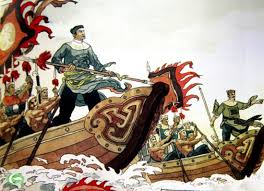 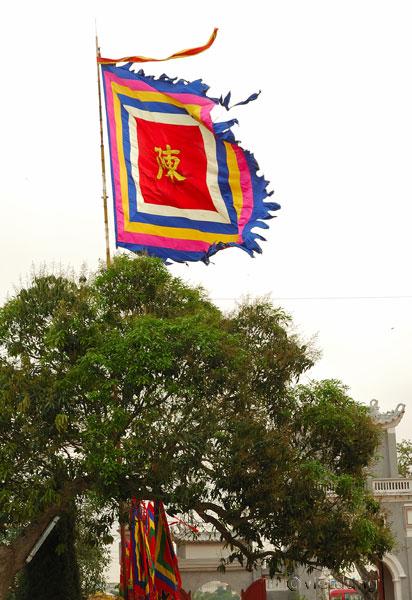 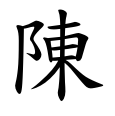 HÀO KHÍ ĐÔNG A
HÀO KHÍ ĐÔNG A
Theo lối chơi chữ:
Chữ  Đông   +    Bộ A         =          Chũ Trần
=
+
Hào khí thời Trần
Giặc Mông-Nguyên xâm lược
Trận Vân Đồn của Trần Khánh Dư, quân ta thắng lớn
Trận Tây Kết-Hưng Đạo Vương chém đầu Toa Đô
Trận Vạn Kiếp-Hưng Đạo Vương cùng các tướng đại thắng
Trận trên sông Bạch Đằng 1288
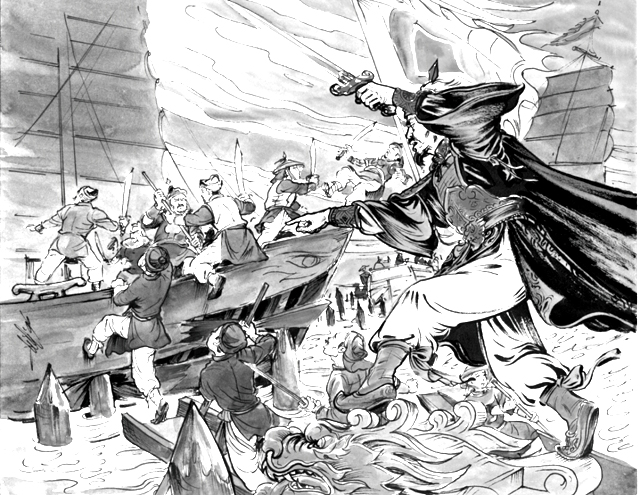 Kháng chiến thắng lợi
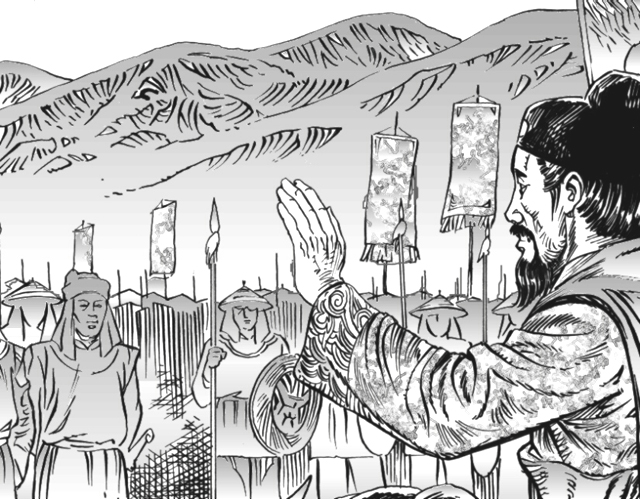 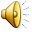 TỎ LÒNG-PHẠM NGŨ LÃO
2.  Tâm sự người tráng sĩ.
TÌM HIỂU CHUNG
Tác giả
Tác phẩm
Hoàn cảnh sáng tác
Thể loại và bố cục
a. Câu 3: Chí nam nhi của người anh hùng.
Nam nhi vị liễu công danh trái
II. ĐỌC-HIỂU VĂN BẢN
1. Câu 1,2: Hình tượng người tráng sĩ
a. Câu 1: Hình ảnh người 
tráng sĩ nhà Trần
b. Câu 2: Hình ảnh quân 
đội nhà Trần.
TỎ LÒNG-PHẠM NGŨ LÃO
TÌM HIỂU CHUNG
Tác giả
Tác phẩm
Hoàn cảnh sáng tác
Thể loại và bố cục
a. Câu 3: Chí nam nhi của người anh hùng.
CÔNG DANH TRÁI
CÔNG DANH
II. ĐỌC-HIỂU VĂN BẢN
1. Câu 1,2: Hình tượng người tráng sĩ
Lập công
Lập danh
Nợ công danh
a. Câu 1: Hình ảnh người 
tráng sĩ nhà Trần
b. Câu 2: Hình ảnh quân 
đội nhà Trần.
Khát vọng lập công danh
Ý thức nghĩa vụ, trách nhiệm
2. Câu 3,4: Tâm sự người 
tráng sĩ.
Quyết tâm thực hiện trách nhiệm 
đối với đất nước
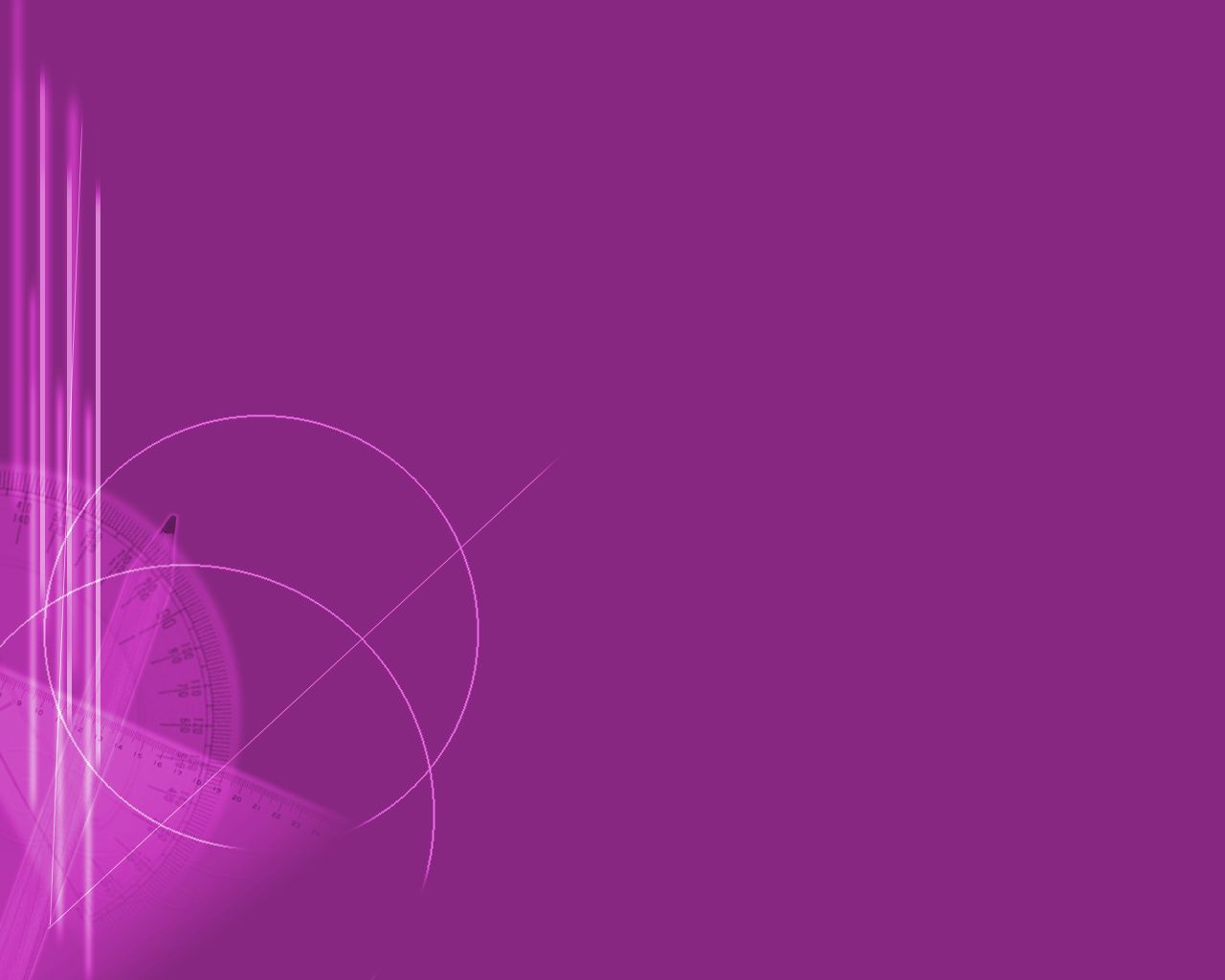 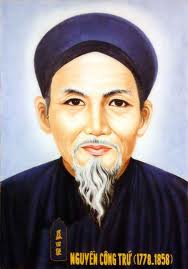 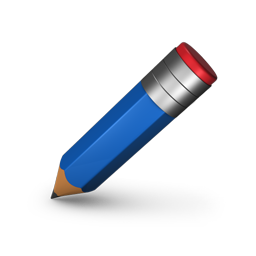 Đã mang tiếng ở trong trời đấtPhải có danh gì với núi sông.
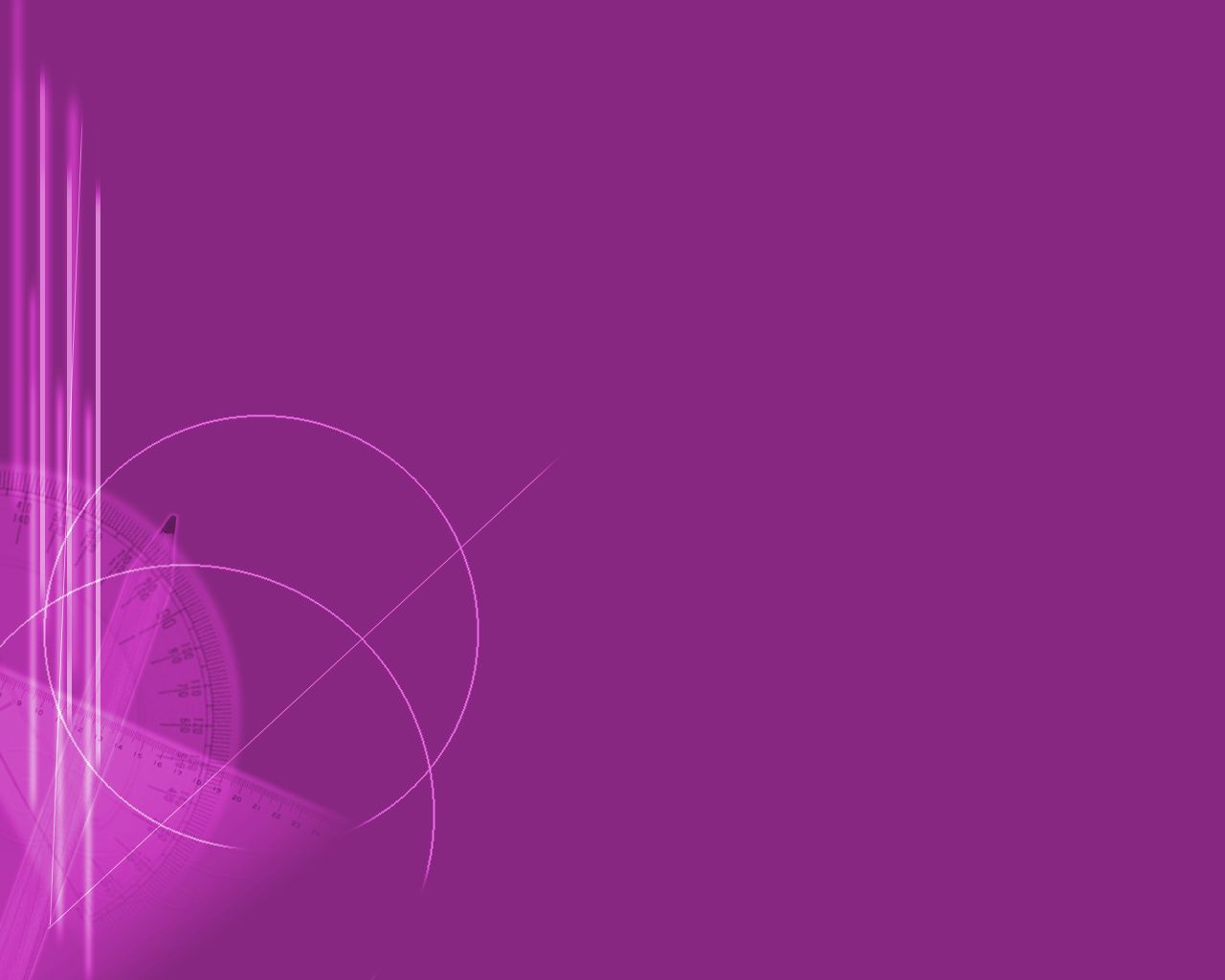 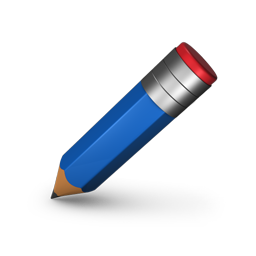 Làm trai phải lạ ở trên đờiHá để càn khôn tự chuyển dời.
TỎ LÒNG-PHẠM NGŨ LÃO
TÌM HIỂU CHUNG
Tác giả
Tác phẩm
Hoàn cảnh sáng tác
Thể loại và bố cục
b. Câu 4: Nỗi thẹn của tác giả.
Tu thính nhân gian thuyết Vũ hầu
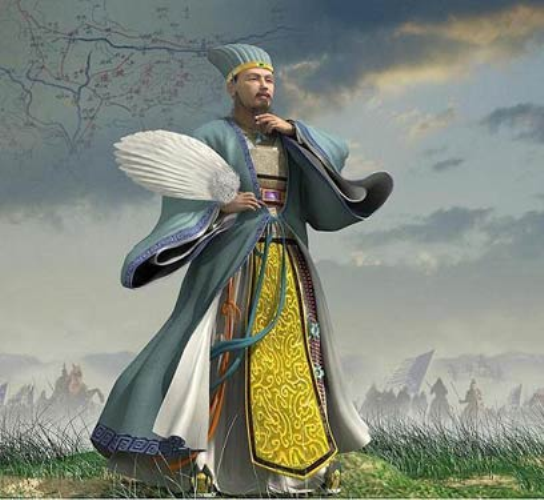 II. ĐỌC-HIỂU VĂN BẢN
1. Câu 1,2: Hình tượng người tráng sĩ
a. Câu 1: Hình ảnh người 
tráng sĩ nhà Trần
b. Câu 2: Hình ảnh quân 
đội nhà Trần.
2. Câu 3,4: Tâm sự người 
tráng sĩ.
a.Câu 3: Chí nam nhi của 
người anh hùng.
Vũ hầu
Nçi thÑn
Vì chưa bằng Vũ hầu
Vì chưa trả xong 
nợ nước
Khiêm nhường
Khát vọng 
phụng sự
“ThÑn” mang ý nghÜa tÝch cùc, nó thể hiện nh©n c¸ch cao ®Ñp cña con ng­êi.
TỎ LÒNG-PHẠM NGŨ LÃO
2. Câu 3,4: Tâm sự người tráng sĩ.
TÌM HIỂU CHUNG
Tác giả
Tác phẩm
Hoàn cảnh sáng tác
Thể loại và bố cục
Khát vọng lập công danh
II. ĐỌC-HIỂU VĂN BẢN
1. Câu 1,2: Hình tượng người tráng sĩ
Thẹn trước bậc hiền tài
a. Câu 1: Hình ảnh người 
tráng sĩ nhà Trần
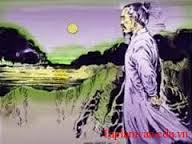 b. Câu 2: Hình ảnh quân 
đội nhà Trần.
TỎ LÒNG-PHẠM NGŨ LÃO
TÌM HIỂU CHUNG
Tác giả
Tác phẩm
Hoàn cảnh sáng tác
Thể loại và bố cục
III. TỔNG KẾT
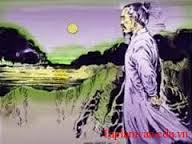 II. ĐỌC-HIỂU VĂN BẢN
1. Câu 1,2: Hình tượng người tráng sĩ
2. Câu 3,4: Tâm sự người
 tráng sĩ.
III. TỔNG KẾT
IV . CỦNG CỐ
III. TỔNG KẾT
1. Nội dung:
Vẻ đẹp sức mạnh, lí tưởng và nhân cách cao đẹp của người anh hùng một lòng vì dân vì nước
Khí thế hào hùng của thời đại nhà Trần
2. Nghệ thuật:
Bài thơ Đường ngắn gọn, súc tích, bút pháp cổ điển, giọng thơ hùng tráng đã thể hiện được hào khí anh hùng thời đại
TỎ LÒNG
                                  Phạm Ngũ Lão
IV. THỰC HÀNH
C©u 1:
Chñ thÓ trữ tình  cña “ Tá lßng” lµ :
A. Mét nhµ nho                    B. Mét nhµ s­
C. Mét vÞ vua                       D. Mét vÞ t­íng
C©u 2:
Hình ¶nh cÇm ngang ngän gi¸o thÓ hiÖn ®iÒu gì?
A. KhÝ thÕ sôc s«i                B. KhÝ thÕ hiªn ngang
C. Lßng can ®¶m                 D. ý chÝ m¹nh mÏ
TỎ LÒNG
                                  Phạm Ngũ Lão
IV. THỰC HÀNH
C©u 3:
Tình c¶m, c¶m xóc nµo ®­îc thÓ hiÖn trong bµi th¬ ?
A. Tù hµo vÒ khÝ thÕ vµ søc m¹nh cña qu©n ®éi nhµ TrÇn.
B. ThÑn vì ch­a tr¶ xong nî c«ng danh.
C. Tình yªu n­íc.
D. C¶ ba ý trªn
TỎ LÒNG
                                  Phạm Ngũ Lão
IV. THỰC HÀNH
C©u 4. C©u: "Ba qu©n khÝ m¹nh nuèt tr«i tr©u" thÓ hiÖn ®iÒu gì?
A. DiÔn t¶ khÝ ph¸ch m¹nh mÏ cña ®éi qu©n nhµ TrÇn.
B. Phãng ®¹i vÒ søc m¹nh cña qu©n ®éi nhµ TrÇn.
C. Võa cô thÓ ho¸ søc m¹nh vËt chÊt, võa kh¸t qu¸t ho¸ søc m¹nh tinh thÇn cña qu©n ®éi nhµ TrÇn.
D. C¶ A, B vµ C ®Òu ®óng.
V. Ứng dụng
Từ vẻ đẹp của hình ảnh trang nam nhi đời Trần, em hãy liên hệ đến trách nhiệm của thế hệ trẻ ngày nay đối với đất nước?(Hành động+việc làm cụ thể)
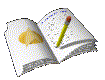 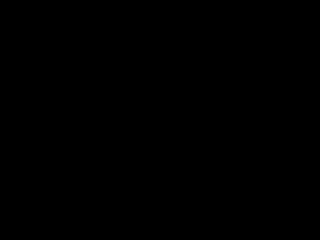 VI. Bổ sung
Em hãy tìm thêm những bài văn, thơ, ca nhạc ngợi ca về lịch sử hào hùng của thời đại Đông A?
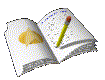 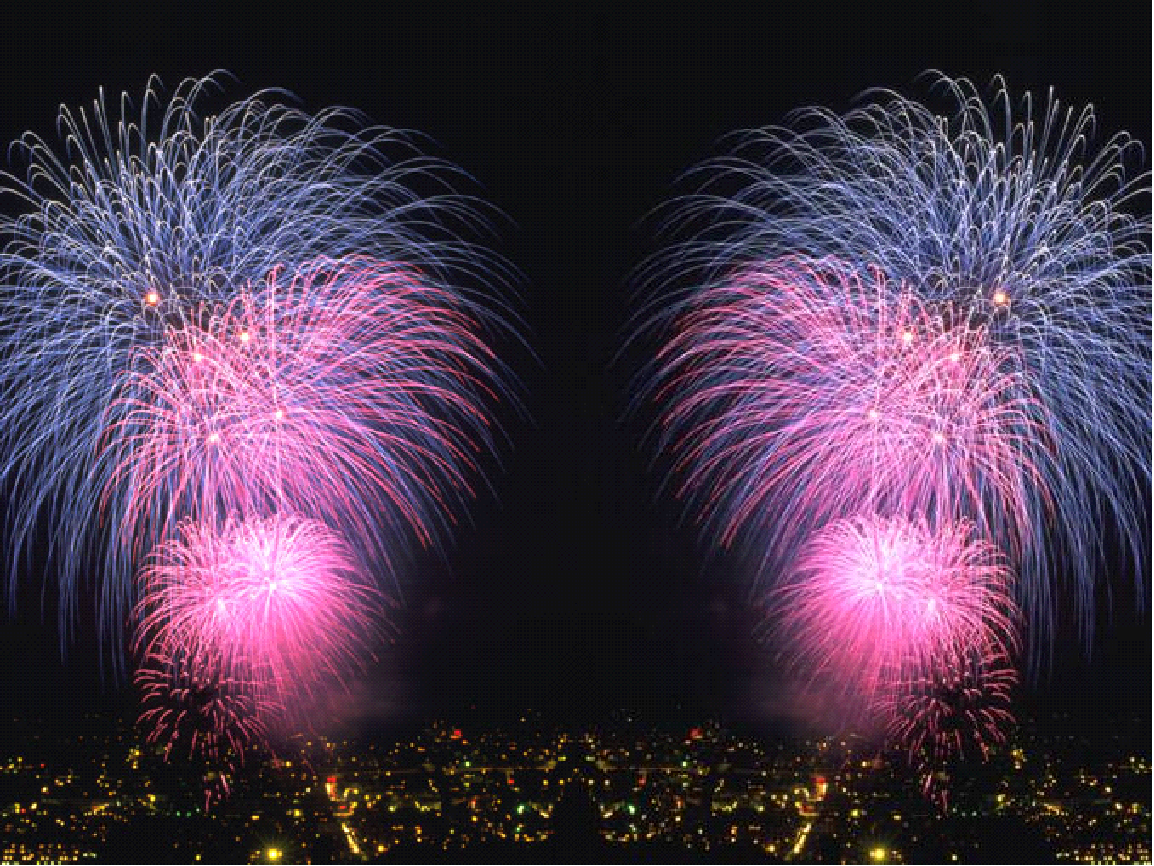 Bµi häc kÕt thóc C¶m ¬n thầy c« vµ c¸c em häc sinh!